Система классных часов с профессиональной ориентационной направленностью в 8-9 классах
Привалова Елена Вячеславовна ГБОУ школа №59
(учитель математики, высшая кв. категория)
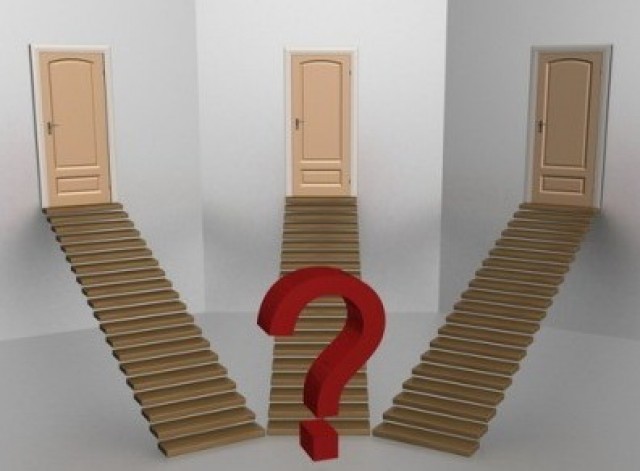 Выбор профессии - серьёзный вопрос, который каждый человек решает индивидуально
Система классных часов по теме «Руководитель малого бизнеса»
Цель системы классных часов. Дать учащимся чёткий алгоритм действий, который поможет успешно сделать выбор профессии в направлении
 «человек-бизнес», определит круг необходимых знаний, личностных качеств и  познакомит с самими профессиями этого направления.
Задачи системы классных часов
Образовательные: систематизировать, обобщить и углубить знания, полученные на предметах школьного курса, показать алгоритм выбора профессии, показать, как темы, школьного курса математики, используется в данных профессиях, познакомить с историей предпринимательства России, определить круг юридический документов, научить составлять бизнес-план и  познакомить с понятием « рынок» сегодня, познакомить с новыми методиками и техниками в области психологии по познанию и развитию личности, а так же по взаимодействию с другими людьми в различных жизненных ситуациях.
Задачи системы классных часов:
Коррекционно-развивающие: коррекция внимания (произвольное, непроизвольное, переключение внимания, увеличение его объёма), коррекция связей устной и письменной речи, коррекция памяти, зрительных и слуховых восприятий, развитие мыслительной деятельности (установление логических и причинно-следственных связей), развитие познавательной активности.
Воспитательные: воспитание чувства ответственности за результат, воспитание культуры умственного труда, ответственности в выборе профессии, развитие коммуникативных качеств личности, повышение интереса к предмету. Раскрытие новых граней учителя, как личности и профессионала в различных сферах.
Функции системы классных часов
просветительская – расширяет круг тех знаний учащихся, которые не нашли отражения в учебной программе;
 ориентирующая – формирует определенные отношения к объектам окружающей действительности; вырабатывает определенную  иерархию материальных и духовных ценностей; 
 направляющая – переход от  разговора о жизни в область реальной практики учащихся, направляя их деятельность; 
 формирующая – реализация вышеперечисленных функций; формирование привычки обдумывать и оценивать свою жизнь и самих себя; выработка умений вести групповой диалог, аргументировать свое мнение.
Тематическое планирование классных часов «Руководитель малого бизнеса»
Тематическое планирование классных часов «Руководитель малого бизнеса»
Тематическое планирование классных часов «Руководитель малого бизнеса»
Тематическое планирование классных часов «Руководитель малого бизнеса»
«ЧЕЛОВЕК- БИЗНЕС»
Предмет труда: решение организационно – экономических и управленческих проблем
Работа в этой сфере профессий может включать в себя.
Организацию собственного дела: управление предприятием, фирмой, организацией.
    Профессии : коммерсант, предприниматель, бизнесмен, руководитель
Сбыт и поставка товаров и услуг
.
     Профессии:  маркетолог,  коммерческий агент, коммивояжер, торговый агент, рекламный агент, агент по недвижимости, дилер - торговый представитель, снабженец.
Деятельность  в сфере обращения материальных ценностей и ценных бумаг. 
   Профессии: брокер, финансовый менеджер, работник торговой или фондовой биржи
Требования  к специалистам этого типа профессий:
высокая работоспособность, стрессоустойчивость, настойчивость в достижении цели, развитая интуиция, эмоциональная стабильность, коммуникабельность, уверенность в себе, выносливость, гибкость мышления, развитые способности к анализу и общению, организаторские способности.
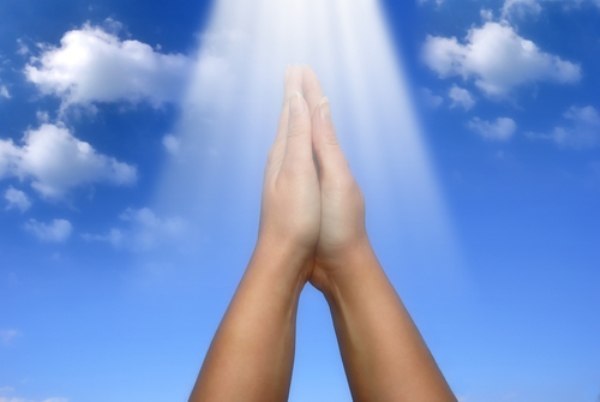 «Каждая личность
бесконечна, как в своей реальности, так и в своих возможностях»
(Карл Ясперс)
Дополнительная литература для учителя.
Кошелев А.И. «Записки»(1812-1883),М., 2002
Миранов Б. Н. «Социальная история России периода империи»( 17в.-нач.20в.), СПб, 1919
Майков А. Н. «История России 19в.» М.,2003
Помпеев Ю. А. «История и философия отечественного предпринимательства», СПБ, 2002
Кузьмичёв А. «Русские миллионщики, семейные хроники»,М.,1993
Райгородский Д. Я. «Самосознание и защитные механизмы личности», М., 2003
Райгородский Д. Я. «Психология и психоанализ характера», М,2002
Рубинштейн С.Л.  «Основы общей психологии»,СПБ, 2002
Халин К.Е. «Конфликтология», М.,2005
Грановская Р.М. «Элементы практической психологии»,СПб ,1997
Пиз А. «Язык телодвижений» , М.,1993
Карабанов О. А. «Психология семейных отношений и основы семейного консультирования» ,М, 2004
Ромек В.Г. «Психологическая помощь в кризисных ситуациях» , СПб, 2004
Тундалёва В.С. « как выбрать профессию в 17 лет»,Ростов –на-Дону,2013
Савинков С.Н. «Характеры. Как изучить и приучить», Спб, 2013
Бородянский М. « Психология Ваших отверстий. Система психологических векторов.» Спб,2013